שאלה
כל כמה זמן מתקיימות הבחירות לכנסת?
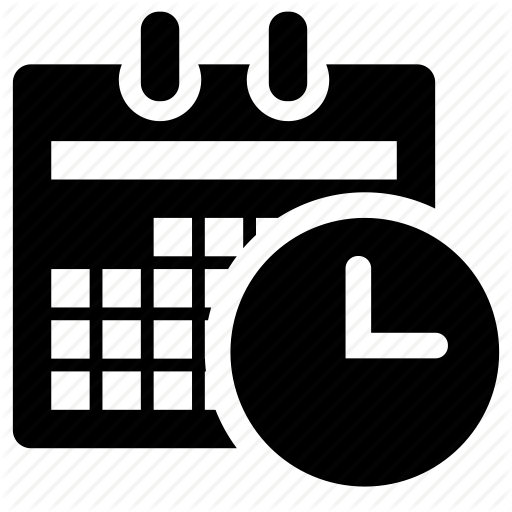 תשובה
כל 10 שנים.
כל 4 שנים.
10
4
תשובה
הבחירות בישראל מתקיימות כל ארבע שנים.
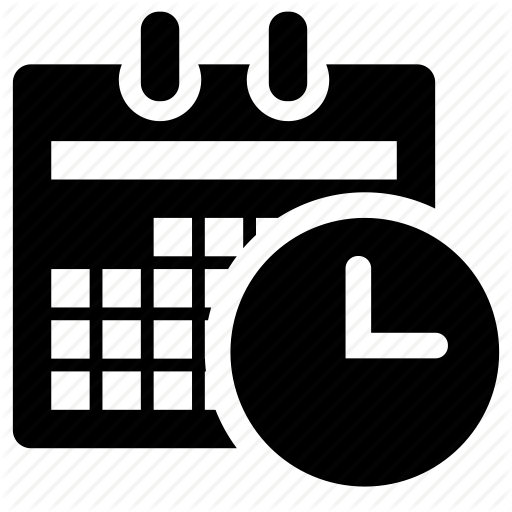 4
שאלה
למי יש זכות להצביע בבחירות לכנסת?
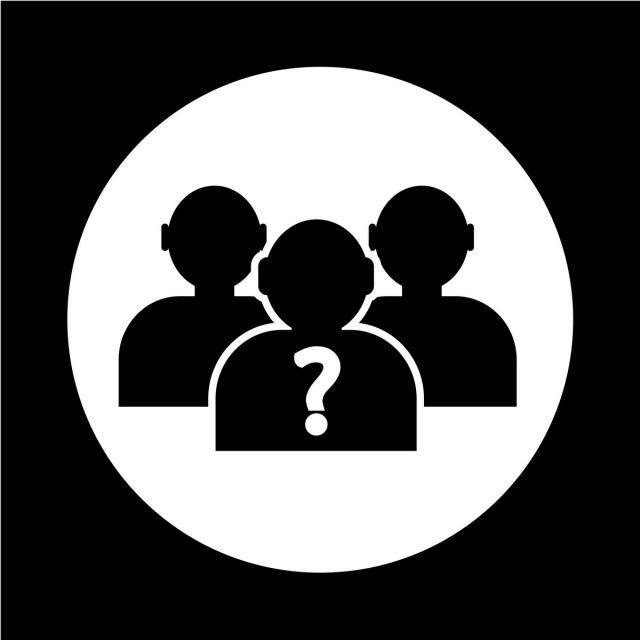 תשובה
כל מי שאזרח ישראל והוא מעל גיל 18 יכול ללכת להצביע.
רק מי שעצמאי לגמרי יכול ללכת להצביע.
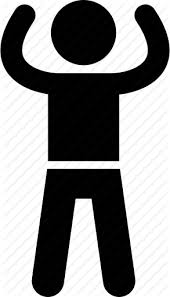 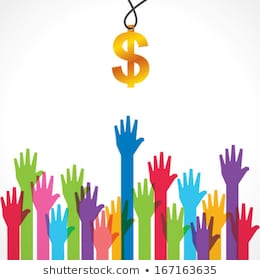 תשובה
כל מי שאזרח ישראל והוא מעל גיל 18 יכול ללכת להצביע.
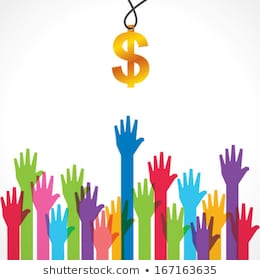 שאלה
באיזה שעה ביום אפשר ללכת להצביע?
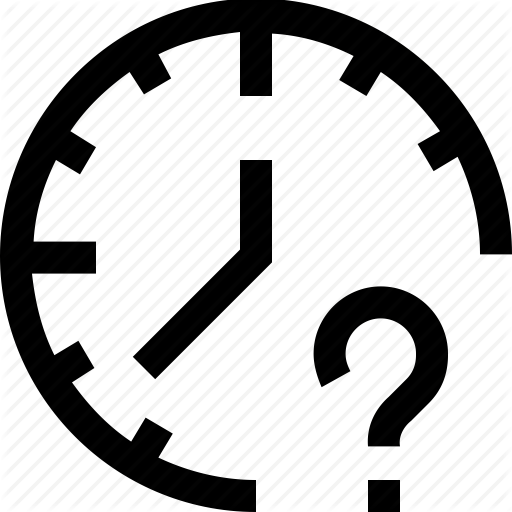 תשובה
אפשר ללכת להצביע רק בערב, אחרי שמסיימים לעבוד.
ביום הבחירות יש חופש. אפשר ללכת להצביע מתי שרוצים.
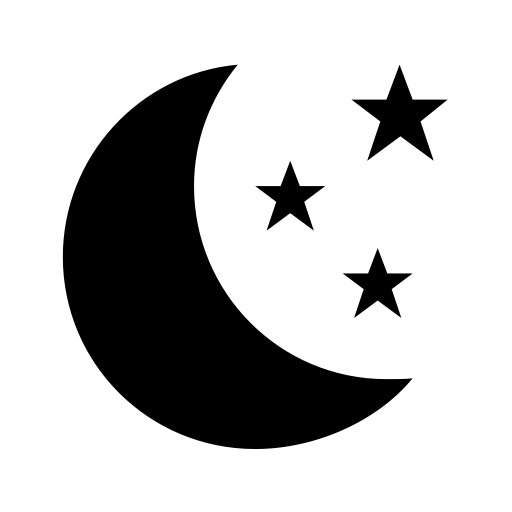 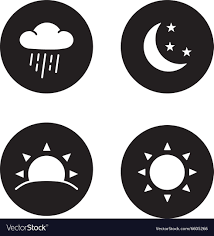 תשובה
ביום הבחירות יש חופש. 
אפשר ללכת להצביע מתי שרוצים.
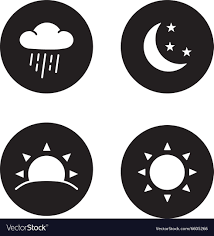 שאלה
איך יודעים לאן צריך ללכת כדי להצביע?
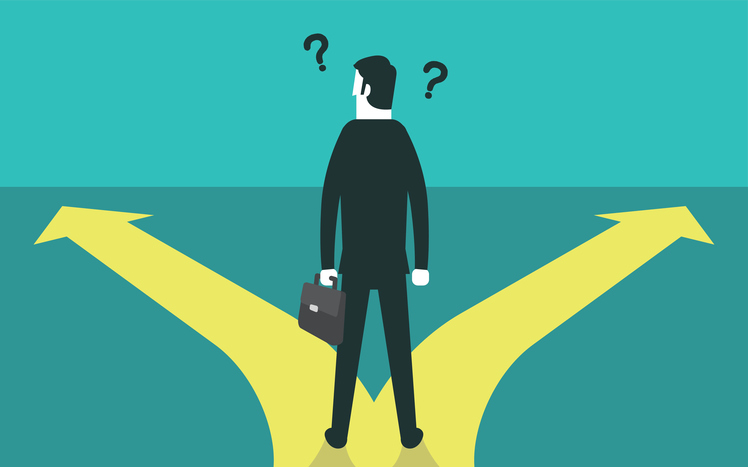 תשובה
כל אדם שיש לו זכות להצביע מקבל מכתב. במכתב כתוב לאן אני צריך להגיע.
צריך לחכות שיתקשרו אליי ויסבירו לי לאן אני צריך להגיע.
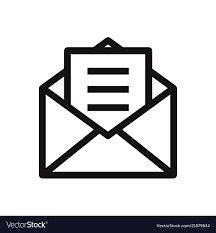 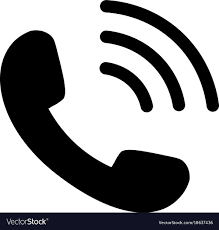 תשובה
כל אדם שיש לו זכות להצביע מקבל מכתב. 
במכתב כתוב לאן אני צריך להגיע.
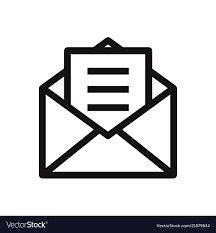 שאלה
מה אני צריך להביא איתי לקלפי?
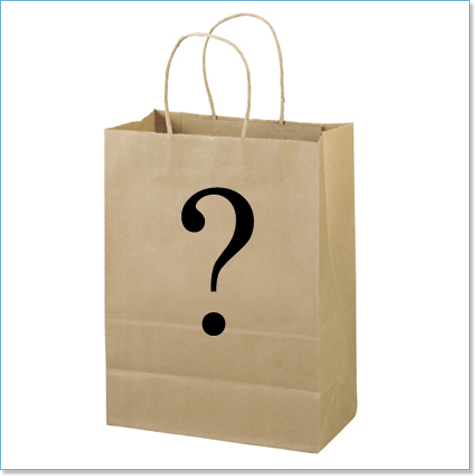 תשובה
צריך להביא את תעודת הזהות שלי.
צריך להביא אוכל ובקבוק מים.
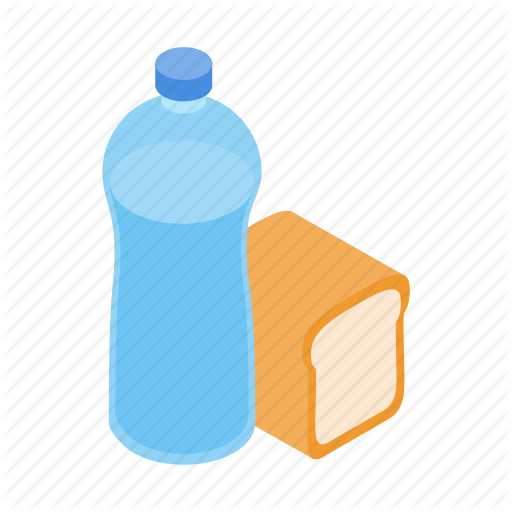 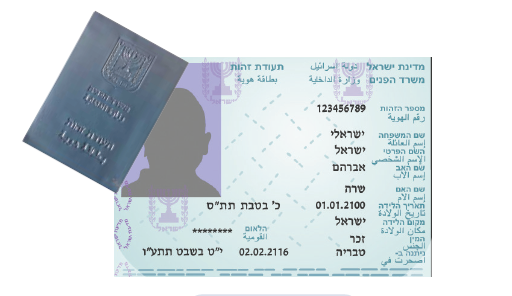 תשובה
צריך להביא את תעודת הזהות שלי.
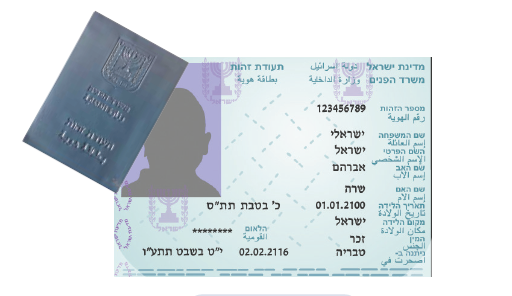 שאלה
אם אני צריך עזרה, מותר לי להיכנס להצביע עם מישהו שיעזור לי?
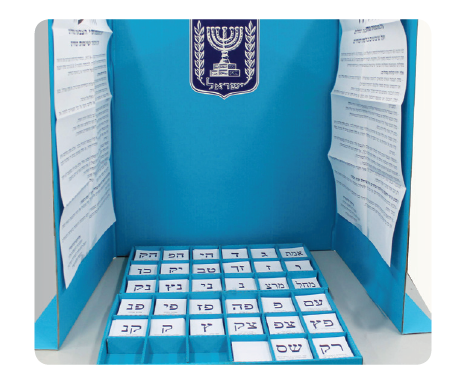 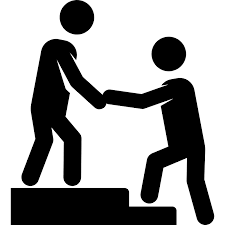 תשובה
אסור להיכנס עם מלווה.
מותר להיכנס עם מלווה.
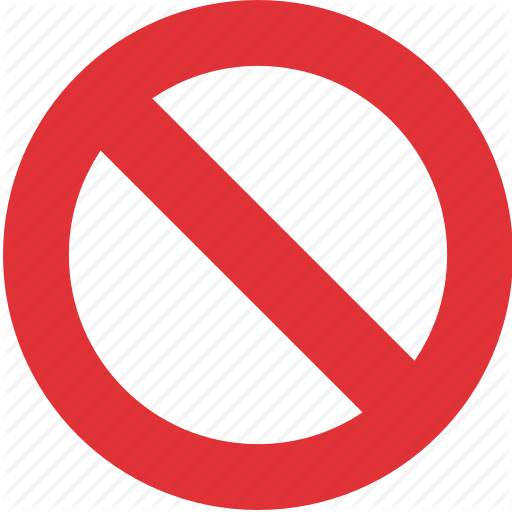 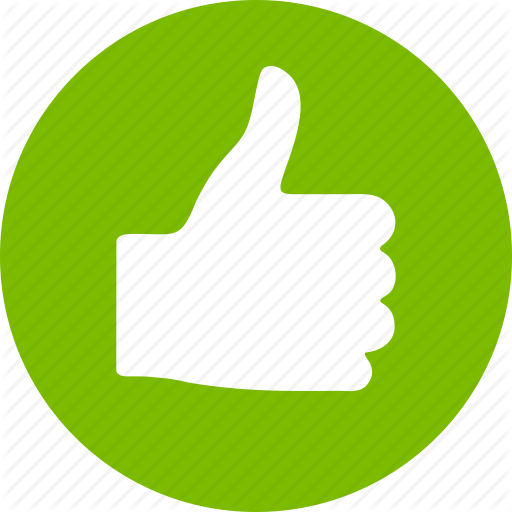 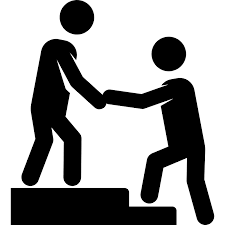 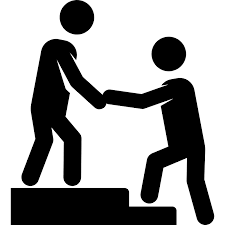 תשובה
מותר להיכנס עם מלווה.
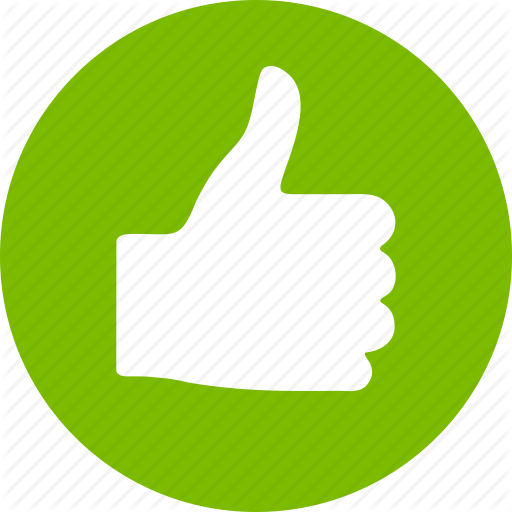 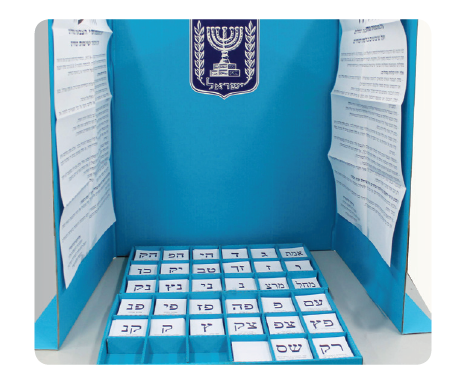 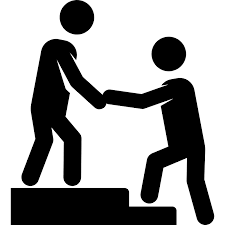